Ты и твои товарищи
Какие бывают группы
Группы, которые мы выбираем
Кто может быть лидером
Что можно, чего нельзя и что за это бывает
О поощрениях и наказаниях
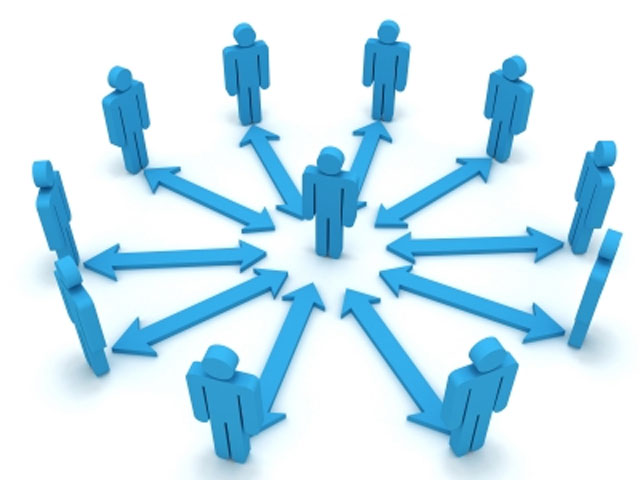 Учитель экономики МБОУ Перевозской СОШ Елена Васильевна Ахмадеева
Обсудим вместе
Почему люди в древности не могли жить в одиночку?
В какие группы они объединялись?
Зачем люди объединяются в группы?
Что дает человеку группа?
Можно ли входить в разные группы одновременно?
Какие бывают группы
Что такое группа? По каким критериям она формируется? (рабочая тетрадь стр. 6, № 1)
Группа – объединение людей, у которых есть общее дело и общая цель.
Каждая группа имеет свои правила. У членов группы могут быть условные знаки принадлежности к группе.
2. В каких группах ты участвуешь?
А) по выбору группы
Б) по собственному выбору
(рабочая тетрадь стр. 8, № 4)
Ответ:
А) семья, школа, класс, житель города, житель дома, россиянин…
Б) друзья, кружок, спортивная секция, коллекционер…
3. Известно, что каждый член группы выполняет определенную роль. Выбери группу в качестве примера и подумай, какие роли можно в ней выполнять. Заполни схему. (рабочая тетрадь стр.  7, №3)
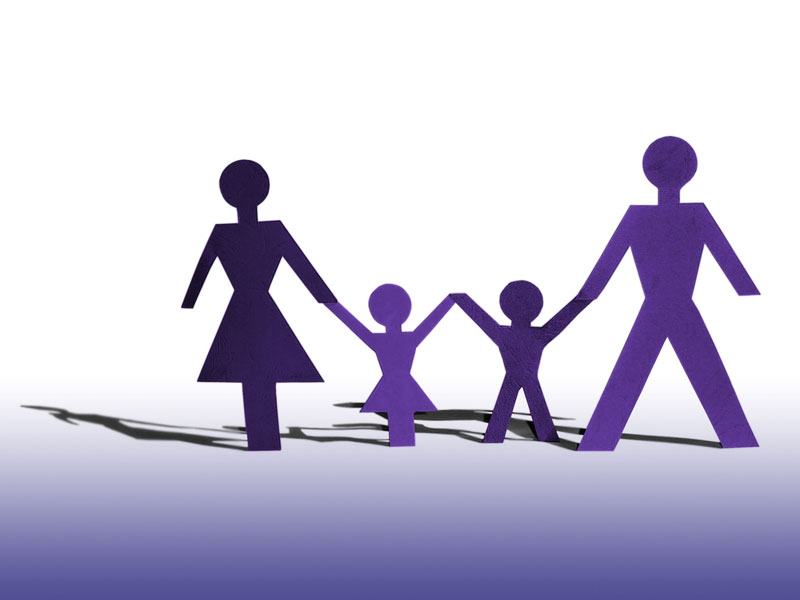 Внук (внучка)
Сын (дочь)
Брат (сестра)
семья
Мама (папа)
Бабушка (дедушка)
Племянник (племянница)
Выводы
Человек с момента рождения принадлежит к социальной группе «семья»
Групп, объединяющих людей множество.
У каждой группы есть общее дело и общая цель. В зависимости от цели группы в ней может быть разное количество участников.
Каждый человек может входить одновременно в несколько разных групп.
Задание
Опираясь на собственный жизненный опыт, перечисли важнейшие качества, которыми должен обладать лидер группы.
Объясни, чем назначенный лидер отличается от лидера, избранного группой.
Предположи, всегда ли лидер положительно влияет на группу. Свое мнение подтверди историческими или литературными примерами.
(рабочая тетрадь стр. 8, № 5)
Предполагаемые ответы
1) готовность прийти на помощь, 2)способность отвечать за свои поступки, 3)умение вести за собой, 4)не противопоставляет себя окружающим…
Назначенный лидер может быть просто сильным физически или хорошо учиться, но не сумеет повести за собой других и даже может их обижать.
Положительно А. Гайдар «Тимур и его команда».
Отрицательно – Гитлер, Наполеон
Кто может быть лидером
В каждой группе есть свои роли. Какими качествами отличается от других лидер группы? Кто становится лидером и почему?
Лидер – человек, который берет руководство группой на себя. Он помогает другим членам группы, дает полезные советы, ведет их за собой.
Настоящий лидер никогда не противопоставляет себя окружающим во имя личных интересов.
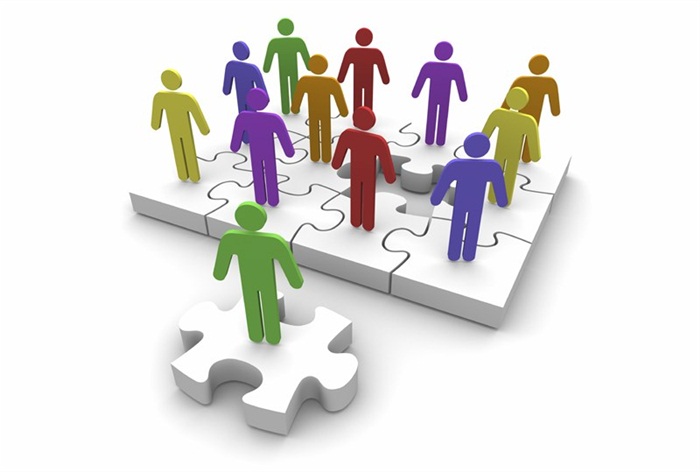 Групповые нормы
Что такое правила?
Какие правила ты знаешь?
Почему правила необходимо выполнять?
Что такое нормы?
Групповые нормы – правила, по которым живет группа.
Если бы не было групповых норм, трудно было бы добиваться цели, стало бы невыполнимым дело, за которое группа берется.
Поощрения и наказания
Какими способами группа может поддерживать установленные правила? Приведи примеры.
Санкции – различные способы порицания (наказания) и поощрения (поддержки), которые являются средством поддержки групповых норм.
Выводы
За нарушение правил человека могут исключить из группы.
Противоправные групповые действия усугубляют вину отдельного человека.
Ответственность за собственное поведение человека в любой группе всегда лежит на нем.
Неприязнь и ненависть к другим людям мешают общению и разрушают личность человека.
Домашнее задание
В рабочей тетради выполнить задания № 2,6, и 7.
Стр. 30 вопросы к § 2 рубрика «Проверь себя»
Стр. 31 прочитать рубрику «Учимся всей группой делать полезные дела»
Литература
Л. Н. Боголюбов и др. Программы курса «Обществоpзнание»  6 - 9 классы – М.: «Просвещение», 2009.
Л. Н.  Боголюбов и др. Обществознание 7 класс: учебник для образовательных учреждений – М.: «Просвещение», 2011.
О. А. Котова, Т. Е. Листкова Обществознание Рабочая тетрадь 7 класс – М.: «Просвещение», 2013
А. В. Поздеев Поурочные разработки по обществознанию 7 класс – М.: «ВАКО», 2009
------------ПРОЧИТАТЬ--------------
Здравствуйте дорогие пользователи и гости этого сайта. На этом сайте вы найдете: сочинения, презентации, тестники вопрос ответ, различные видео-уроки. Также у вас есть возможность и выкладывать свои сочинения и презентации. С Уважением администрация сайта.
_________________________________________
Все для школьника: www.tdk-valihanova.at.ua
Новое на сайте: www.tdk-valihanova.at.ua/load
Наш форум: www.tdk-valihanova.at.ua/forum